Georgia Parent Mentor Partnership
Family Engagement Framework
Planning and Implementation
April Lee – FE Framework Coach
August 29, 2018
9/4/2018
1
Planning and Executing Your Plan
Anecdotal, qualitative, and quantitative observations are required to express the details and outcomes occurring with target families and their students. This session will provide professional development to assist administrators and their Parent Mentors work with a target group, plan with partners, and gather details to report their expected success.
9/4/2018
2
Learning Targets
I can list one or more tools that will assist my administrator and I select a target group or partners for the work I will report on this year.
I can define learning targets related to the actions I will train and support families to do this year.
I can describe how I plan to work with families during this year.
9/4/2018
3
Questions
List two tools that may help you (with your administrator and partners) select a target group or additional partners. 

T or F : A learning target will help me measure if I have informed my families so they can use the information and materials to work with their child and/or partners.

List two actions you will take while working with families.
9/4/2018
4
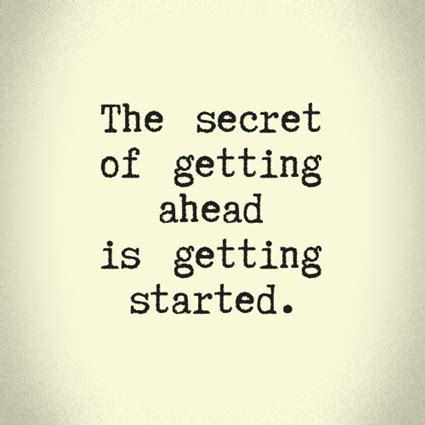 Latoya Roper – Columbia County
9/4/2018
5
Start Planning for Success
Using the Toolkit and Learning Curve
Building Partnerships
Finding a Target Group
Finding an initiative or area of focus
Training and support
Timeline and benchmarks for goals
Additional tools and professional development
9/4/2018
6
Toolkit and Learning Curve
Tools for planning
Pre/Post and Parent Satisfaction Surveys
E2Ps (Evidence to Practice Guides)
P2I (Planning to Implementation)
Best Practice Summaries
Webinars
Learning Modules
Quarterly reports
9/4/2018
7
Building Partnerships
In your region
Seasoned Mentors
Mentors working on similar work
Communities of Practice
In your district
School staff and teachers
Community partners
Parents and family members

Jackie McNair – Gwinnnett County
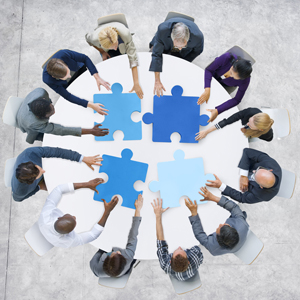 9/4/2018
8
Finding a Target Group
Small group of families to work with more closely for target work and data collection
Should be 5 to 20 families (most pick 10 or more)
Consider your partners and what families need
Teachers and other community partners
Your conversations with families
Survey results

Jane Grillo – White County
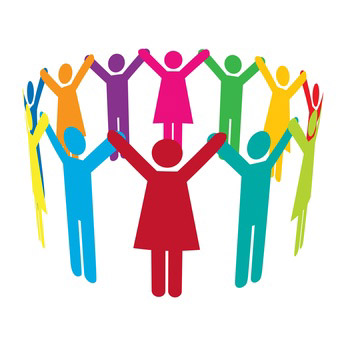 9/4/2018
9
Finding an Initiative or Area of Focus
What needs improving?
What initiatives are already in place?
Where are your possible partners?
Review the E2P Guides with your administrator:
Graduation
Partnerships/Stakeholder Engagement
Self-determination/IEP Participation
Post-secondary
Literacy
9/4/2018
10
Training Families
What topics will you train on and why?
What will parents do with the new information?
How will you know they learned something from you?




Georgia Fruechtenicht – Coweta County
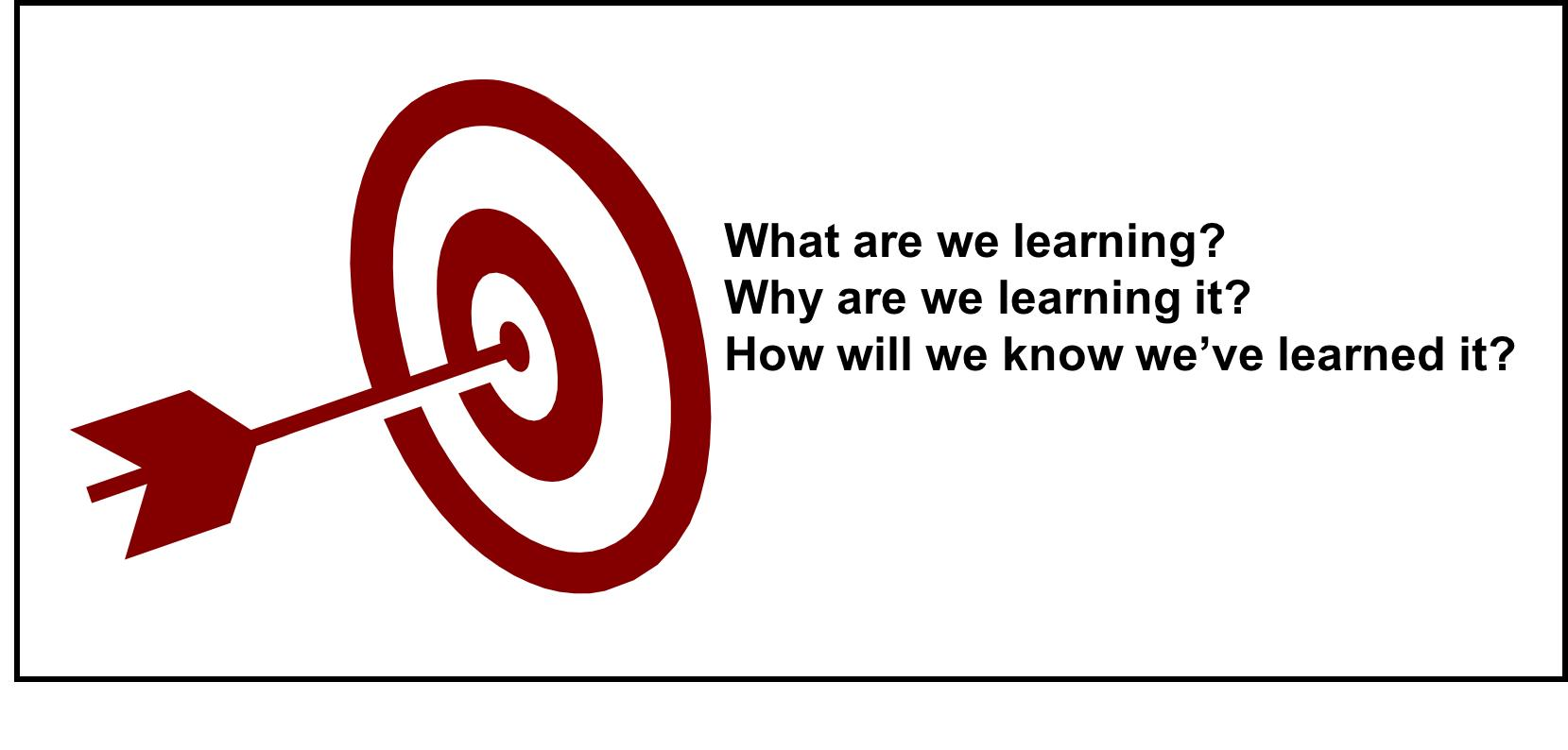 9/4/2018
11
Learning Targets
If my goal of training is to make sure my 10 families are better informed on the topic of: Self-determination 
I might present a 30 min presentation to include:
Benefits of self-determination skills
Ideas for teaching the skills at home
In order to measure what they know on these topics before I train (Pre)I will show them what I expect them to learn through I CAN statements:
I can list 2 reasons my child needs to be more self-determined.
I can describe 2 actions my child will work on to build his/her self-determination skills
9/4/2018
12
Learning Target Data
The questions I will use to measure their Pre and Post learning could be:
Which of these are likely to improve if your child is more self-determined?
Self-advocacy 
Independent skills 
Goal setting is important
They talk more
All of the above
My child can work on these two skills at home to be more self-determined:
_________________
_________________
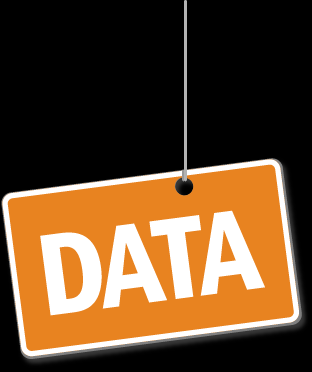 9/4/2018
13
Ongoing Support of Families
To ensure they use the new information I might:
Use a self-determination checklist (tool) during the training and show them how to use it to identify and complete skill-building at home
Offer to check on them throughout the year (benchmark checks) by phone or in person to share new ideas and support skill-building
Gather feedback from families to change or offer new supports so more families benefit from what is learned during the year.
Jennifer Anderson – GA Cyber Academy
9/4/2018
14
Timeline to Reach Goals
Be aware of reporting dates
October 15th
January 15th
April 15th
May 30th- To be signed by administrator 
Set benchmarks to check on current status
2-3 that are asked about during reporting
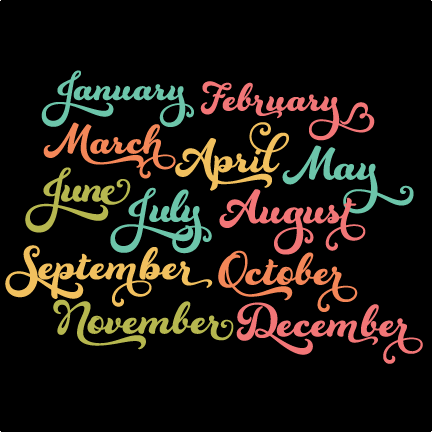 9/4/2018
15
Other Resources and Professional Development
Region meetings/other Parent Mentors
Local and region trainings/conferences
Local or district teams/boards
Other agencies


Missy Sullivan-Carrollton City Schools
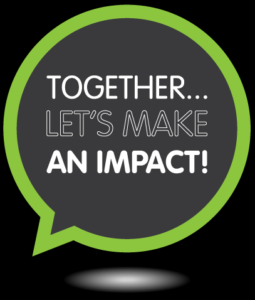 9/4/2018
16
Questions
List two tools that may help you (with your administrator and partners) select a target group or additional partners. 

T or F : A learning target will help me measure if I have informed my families so they can use the materials when working with their child and/or partners.

List two actions you will take while working with families.
9/4/2018
17
1st Quarter Region Activity
Will guide PMs to plan ahead how they will:
Partner with and engage families
Partner with collaborators
Seek greatest impact for their planned work
Decide on what they will train and provide support on
Communicate an expectation of learning, action, and successful outcomes
9/4/2018
18
Practice Planning
Have you met with your administrator/director to plan your target work? If not, what is your plan for having this necessary conversation? If yes, what did this discussion look like and what was the outcome?
What has helped you select or plan for selecting your target families?
What initiatives in your district or community align with your planned target work? If you’re not sure, how can you find out about initiatives being focused on in these places or with similar families?
How is having your target work tied to a school, district, or community initiative likely to improve outcomes? Improve relationships with partners? Improve the work of other Parent Mentors working on similar initiatives? 
At your first parent training or during initial conversations with your target families, how will you:
Get a baseline for what they know on the topic?
Train them on the topic?
Get a post-measurement for what they learned after your training or discussion?
Ask them to do something(s) related to the topic?
9/4/2018
19
Your
Light 
Is 
Bright…
Shine On!
9/4/2018
20